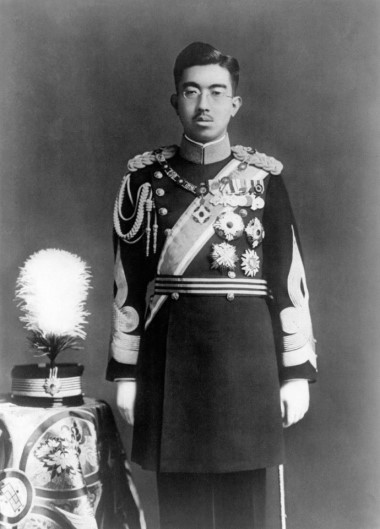 쇼와시대(전기)
6조
김성*
목차
쇼와 시대 란?
쇼와 시대의 주요 사건
쇼와 시대의 발전 모습
쇼와 시대
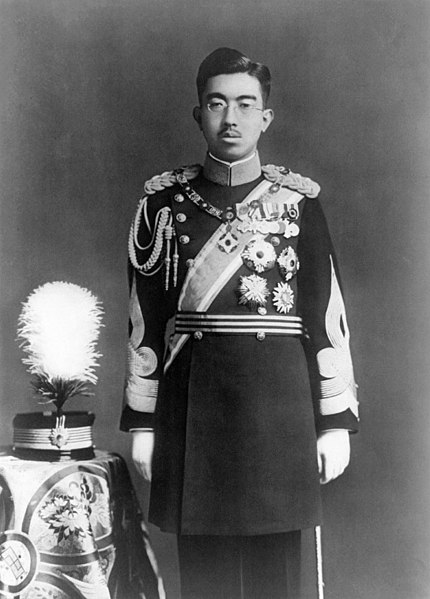 1926년 12월 25일부터 1989년 1월 7일.
 1945년 이전의 쇼와 시대(1927년 ~ 1945년) : 일본 제국
1945년 이후의 쇼와 시대(1945년 ~ 1989년) : 일본 국
쇼와 천황
1920년 문화의 발달
우린 신세대 모가라 들이야
신 여성 모가라
1920년 문화의 발달
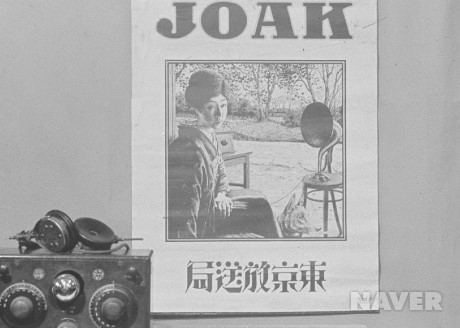 이제 
라디오도 
들을 수 있어!
라디오 
방송의 시작
1920년 문화의 발달
난 1600만 장이나 
팔렸지
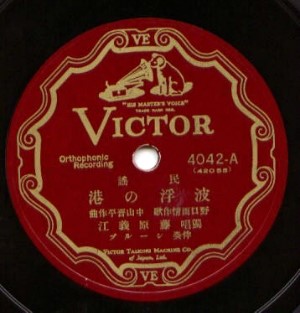 하부노미나토
(波浮の港)
세계대공황 전쟁 발발
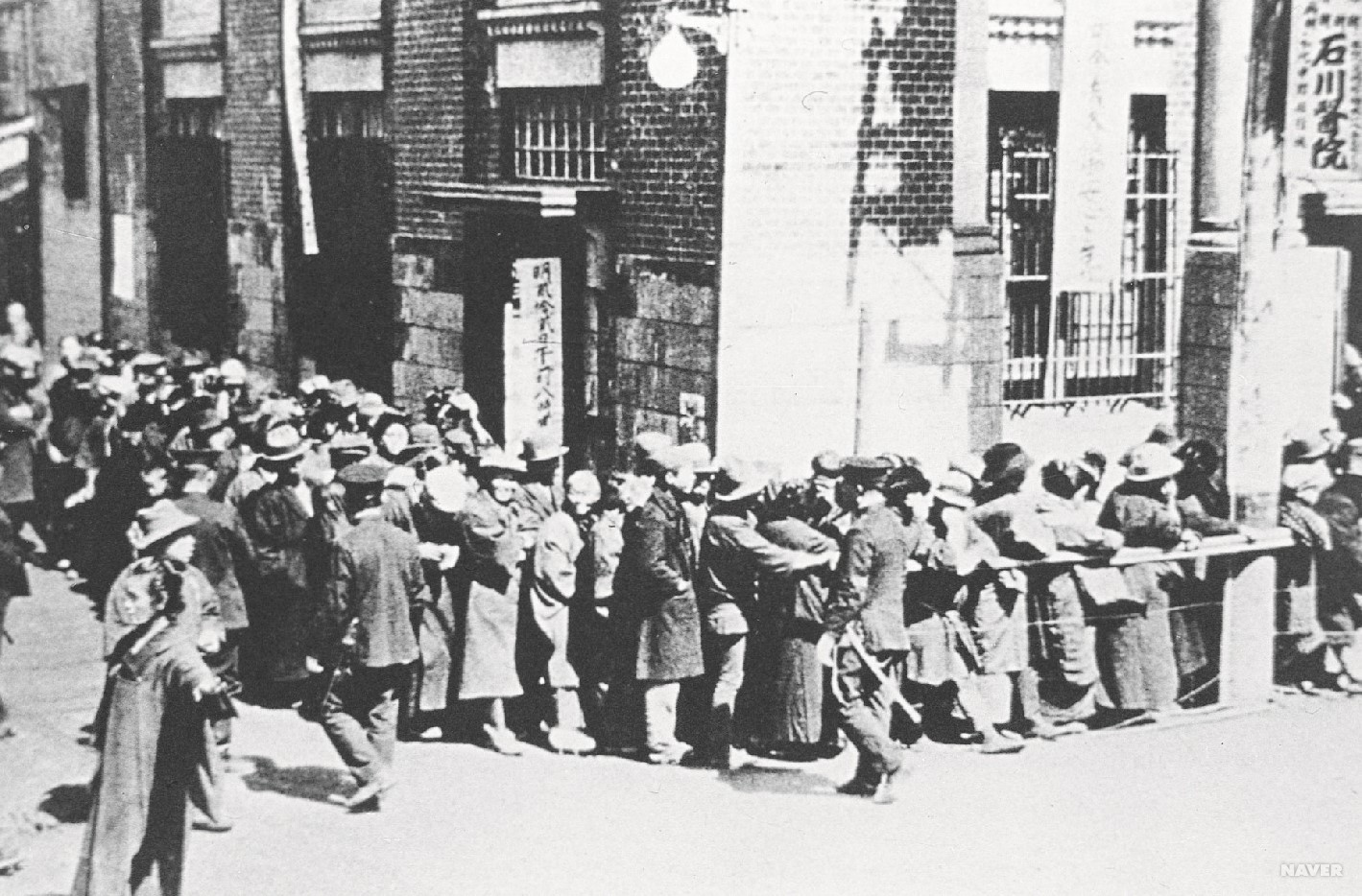 금융공황
세계대공황 전쟁 발발
이걸로 잠깐 위기를 극복하자
전쟁비용 마련
채권발행
1930년대 중일 전쟁
일부러 만철 노선을 폭파했지만, 
중국 군이 먼저 공격했다고 거짓말 해야겠다
유조구 사건
1930년대 중일 전쟁
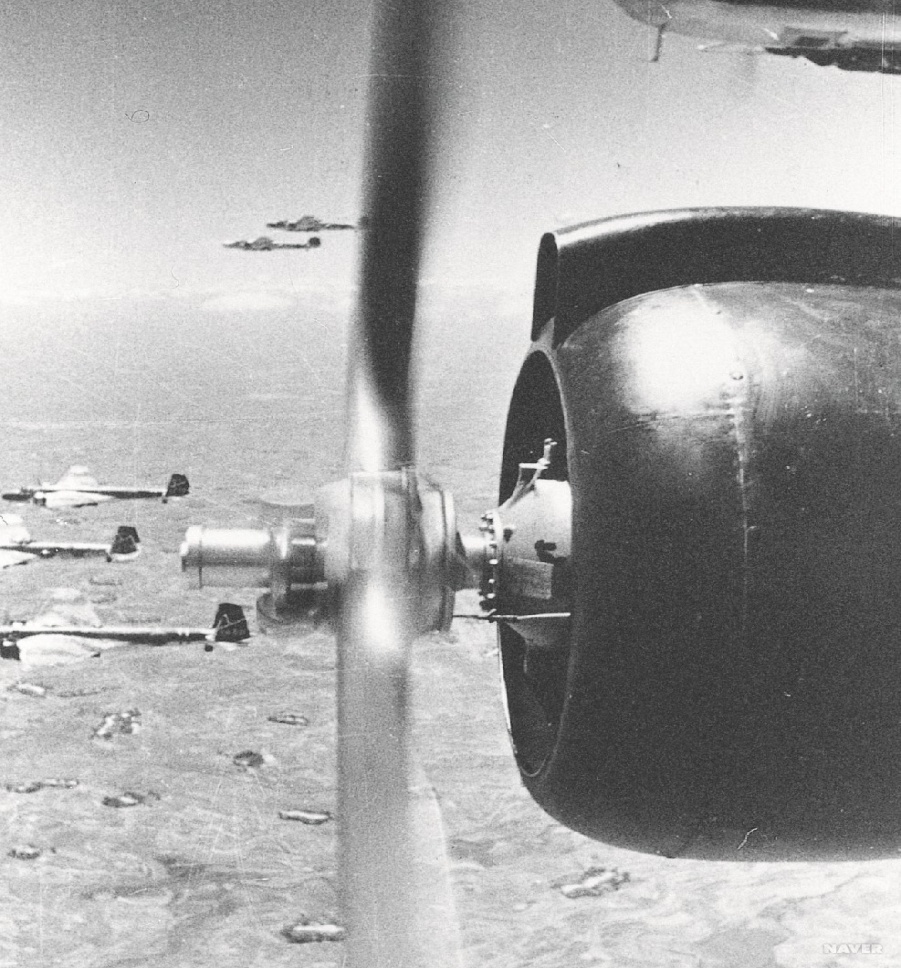 이 전쟁을 빌미로 경제를 대폭 회복 하는 거야!
중일전쟁
1930년대 태평양전쟁
항복을 하든지 아니면 멸망에 직면하든지 
택하시오!
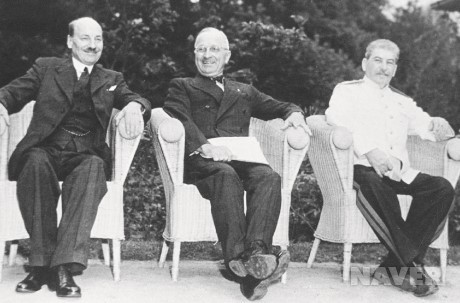 포츠담 회의
1930년대 태평양전쟁
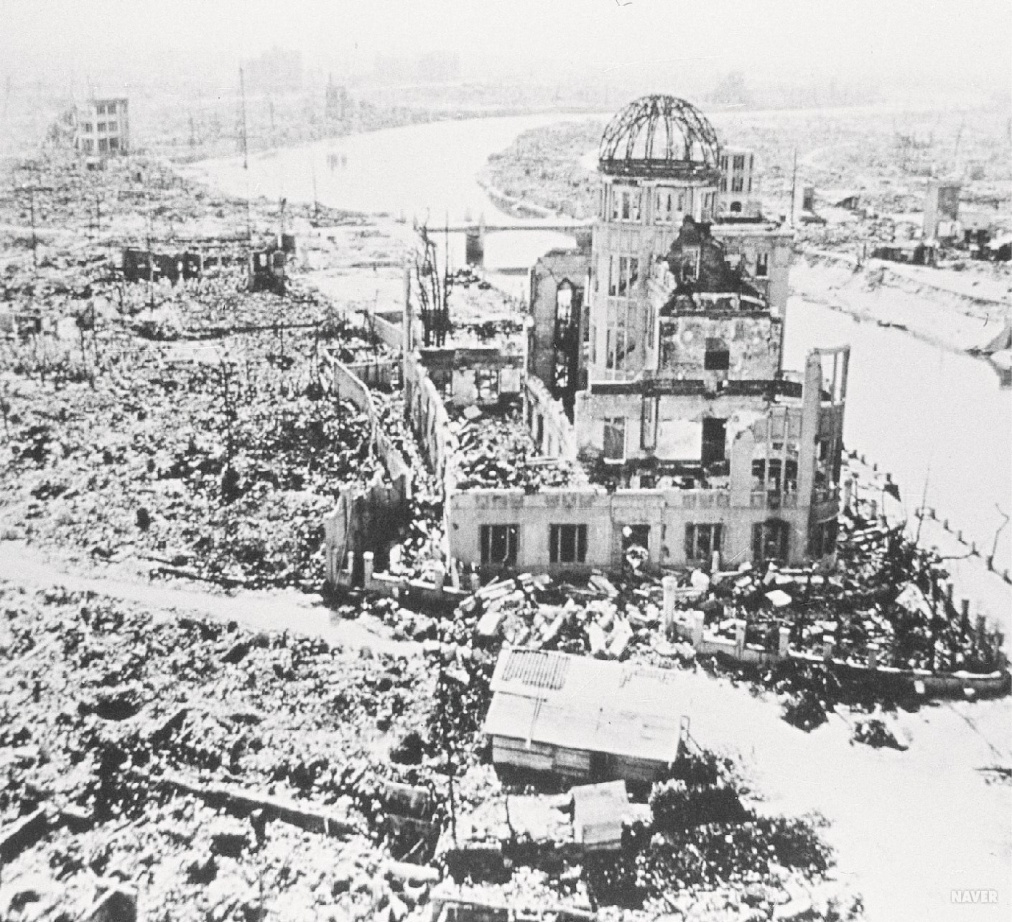 원자폭탄 투하
히로시마 원폭 돔
1940년대 패전 후 일본
이제 일본은 우리가 통치 한다!
맥아더 장군
패전 후 일본
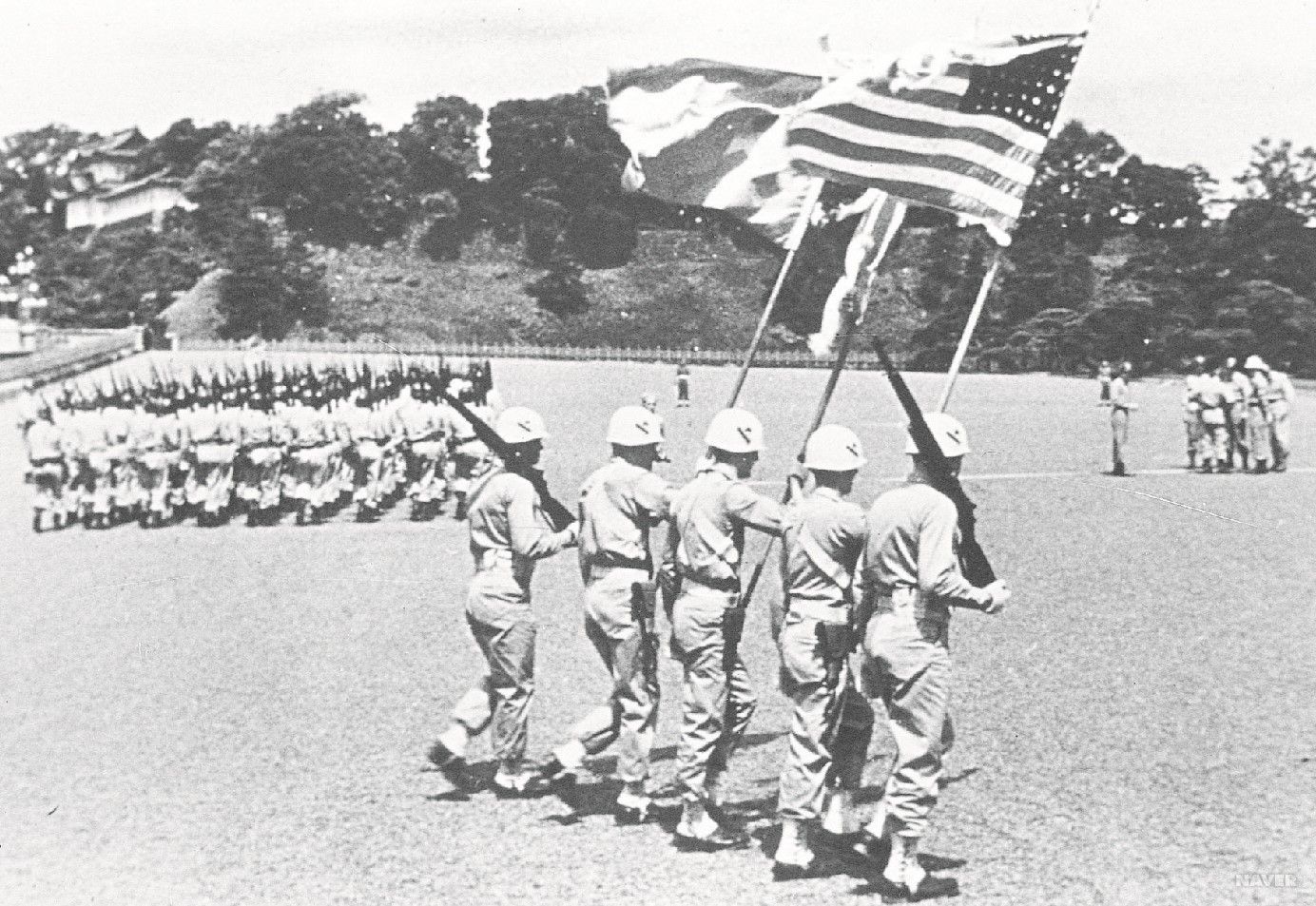 도쿄에 진주한 연합군
패전 후 일본
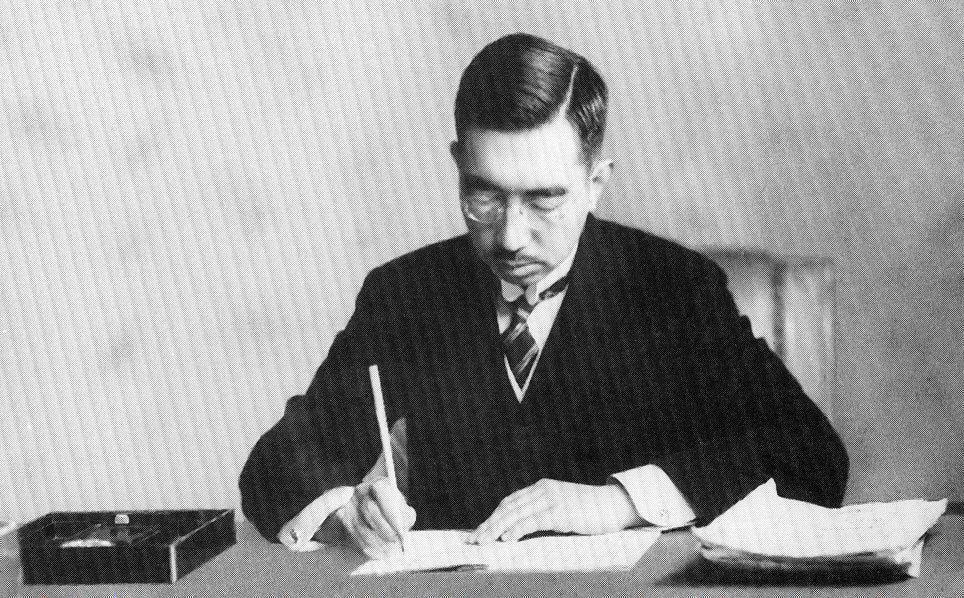 난 이제 더 이상 신이 아니에요
아라히토카미 선언
1940년대 일본의 발전
이제 모두가 선거권을 가졌어!
여성의 보통선거
1940년대 일본의 발전
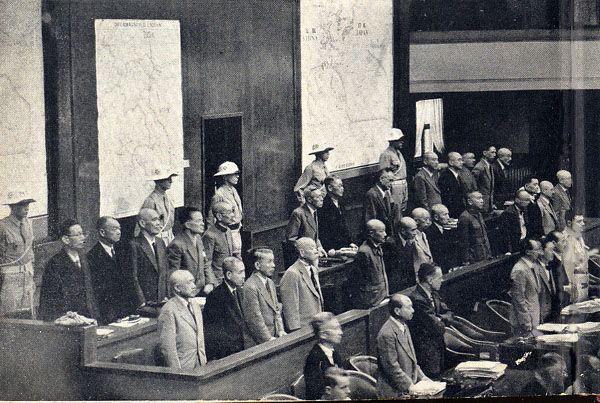 전쟁 주도자 다 나와!
국제 군사 재판
1940년대 일본의 발전
신앙의 자유, 노동 조합법 제정, 국군주의 폐지, 농지 개혁…. 아직도 할 게 많군.
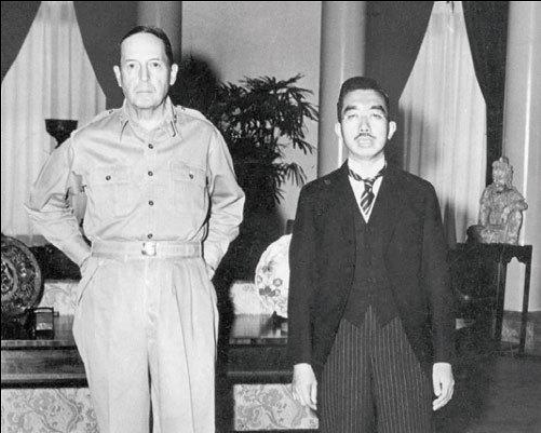 맥아더 장군과 
쇼와 천황
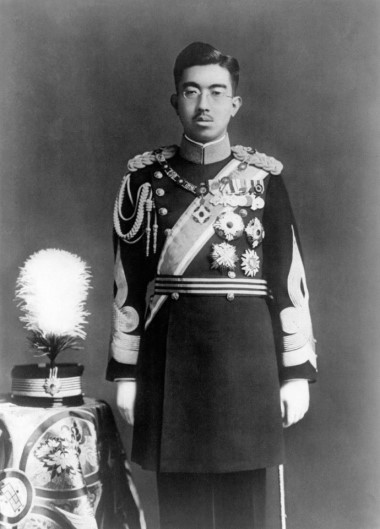 쇼와시대(후기)
6조
조영*
목차
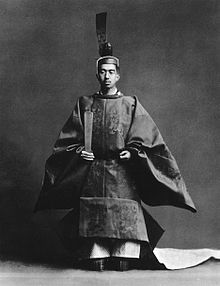 1. 30년대 전후 상황
2. 중일전쟁과 난징 대학살
3. 영,미에 대한 감정악화와 
계속되는 전쟁준비
4. 쇼와 14년 일본 국내, 국외적 문제
5. 삼국동맹결성과
 세계2차 대전 발발
6. 태평양전쟁과 그 끝
중국어중국학과
21401454
조영화
군국주의
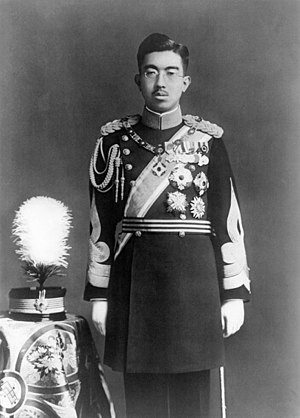 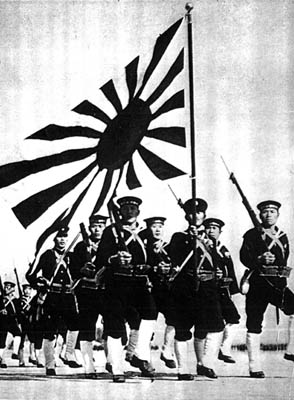 쇼와 천황
군국주의
30년대 이후 전시상황
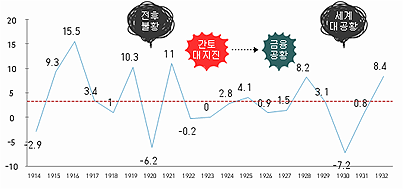 만주사변과 군국주의
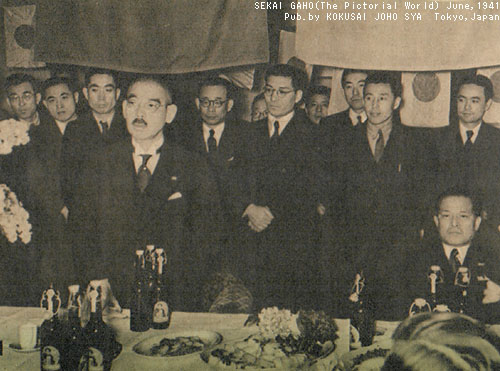 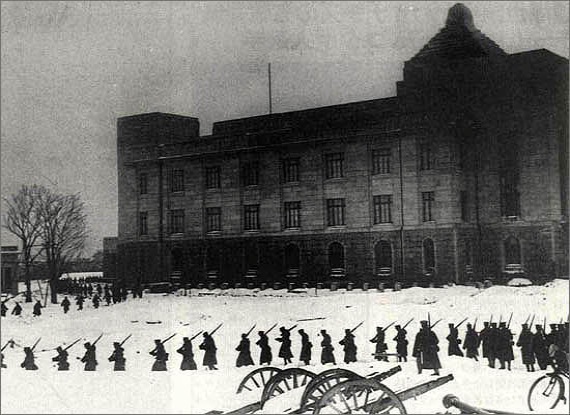 국제연맹 탈퇴
2.26 사건
만주사변과 군국주의
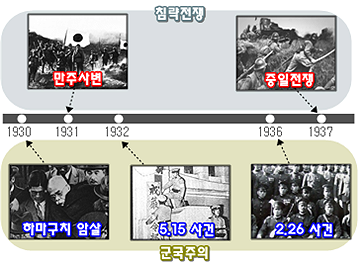 군국주의의 과정
https://www.youtube.com/watch?v=GTRKjbWZl5E&list=PLfr-gXWcT2L0imlOkhYQy5bIW7N4M6NbC
중일전쟁과 난징대학살
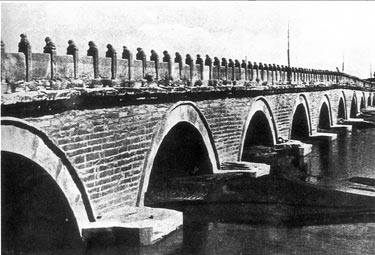 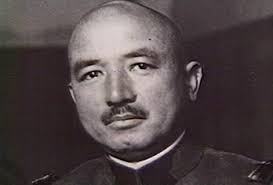 무타구치 렌야
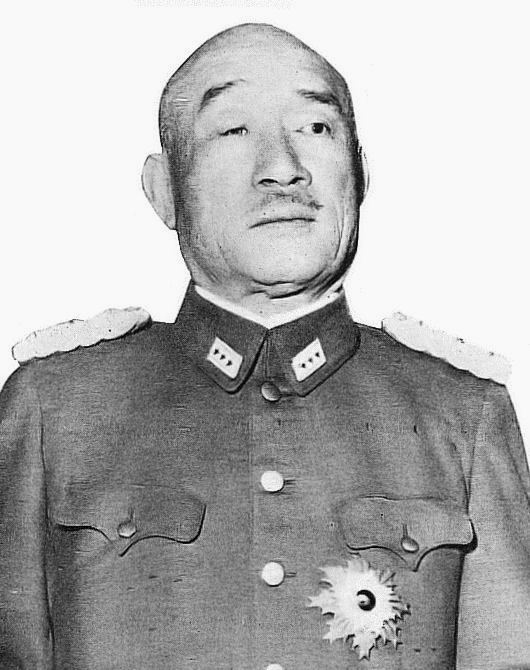 노구교사건
가와베 마사구치
중일전쟁과 난징대학살
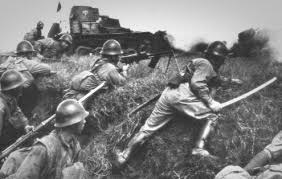 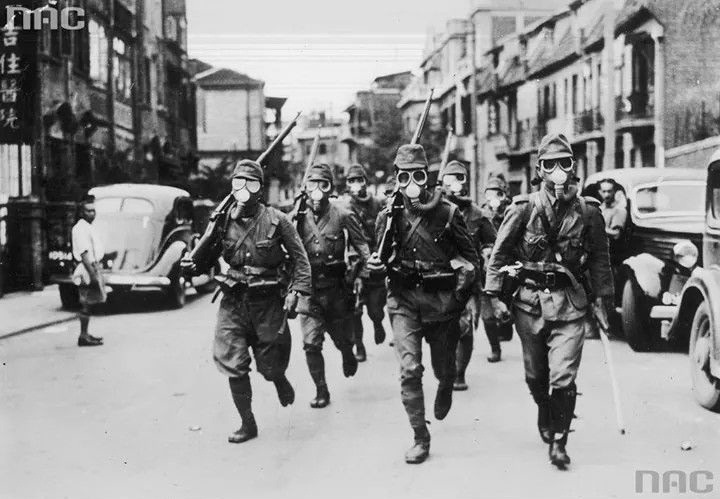 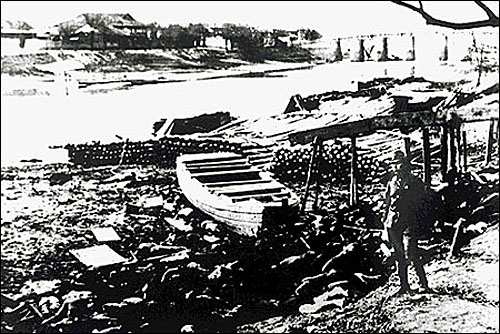 진격하는 일본군
난징대학살
https://www.youtube.com/watch?v=VObVWh2KXaA
영,미에 대한 감정악화
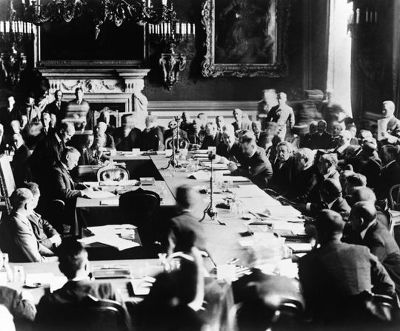 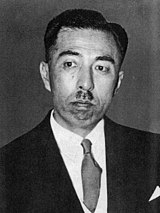 고노에  후미마로
런던 해군군축조약
국내, 국외적 문제
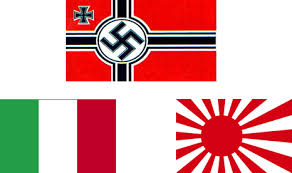 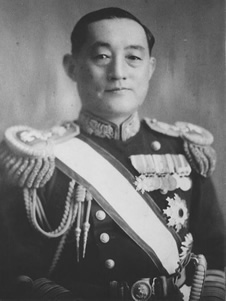 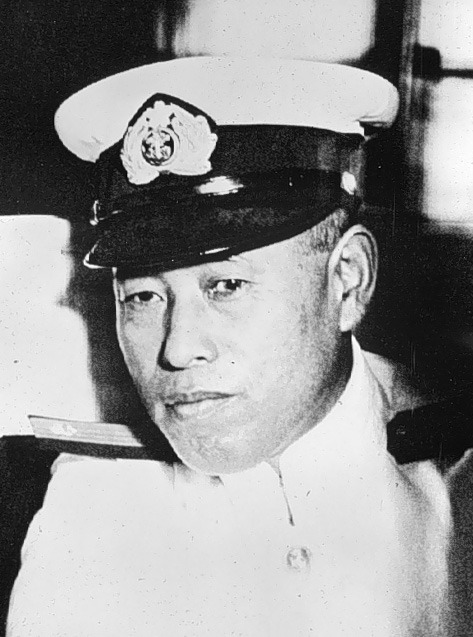 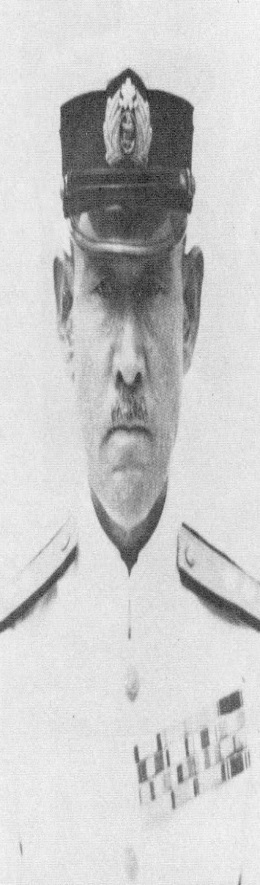 추축국
해군 3인방
국내, 국외적 문제
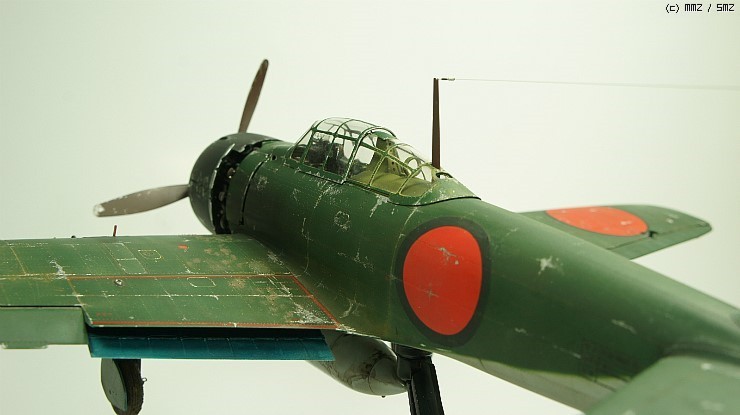 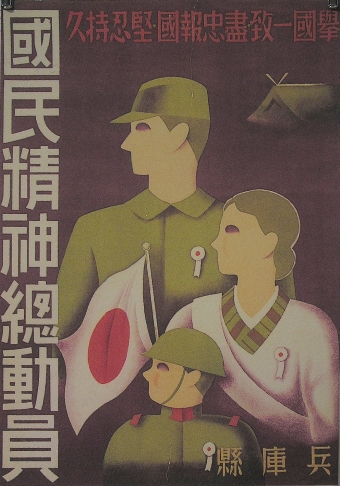 내선일체
제로기
국내, 국외적 문제
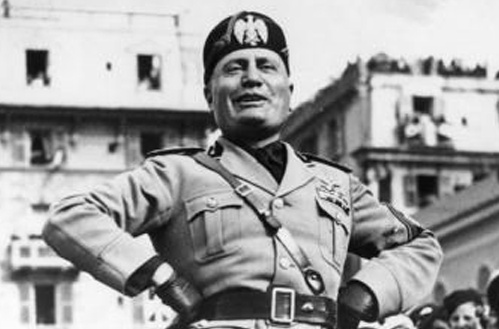 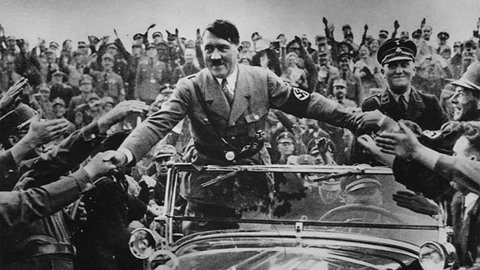 무솔리니&히틀러
국내, 국외적 문제
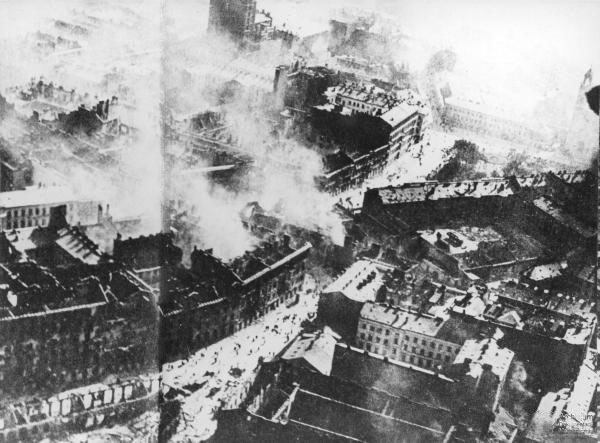 폴란드침공과 세계2차대전 발발
삼국동맹과 제 2차 세계대전
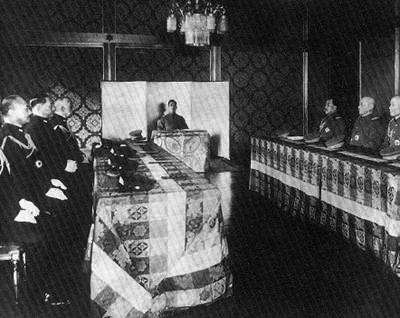 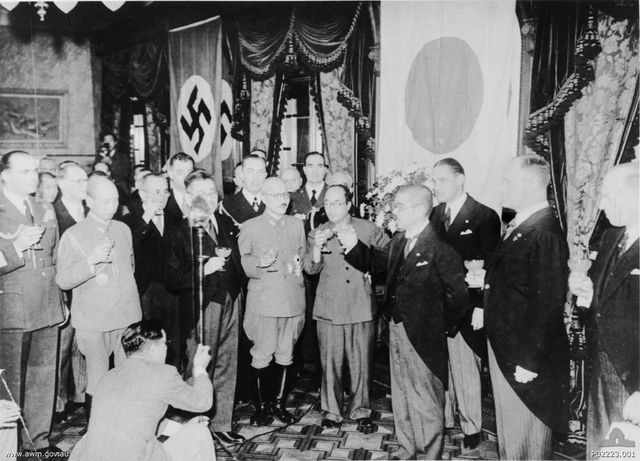 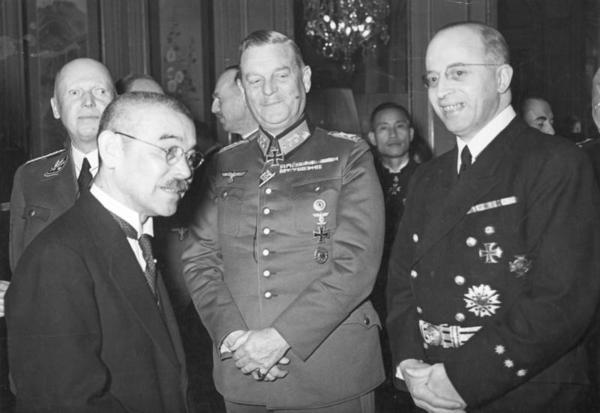 어전회의
삼국동맹 결성
삼국동맹과 제 2차 세계대전
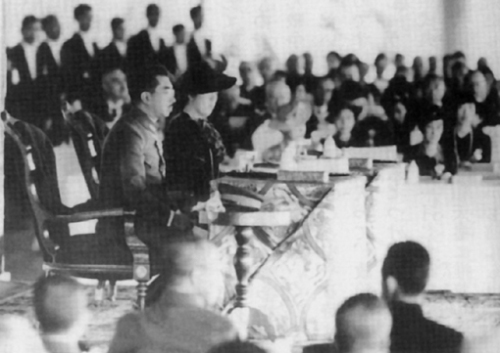 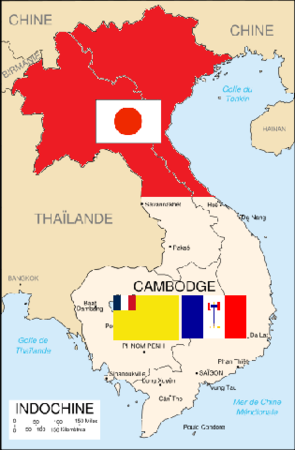 인도차이나 침공
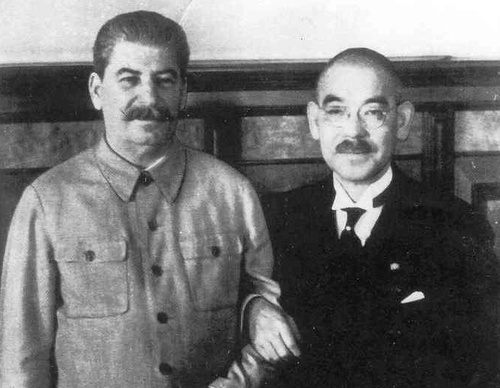 일본건국 기원 2600년 
기념식
소일 중립조약
삼국동맹과 제 2차 세계대전
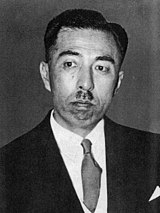 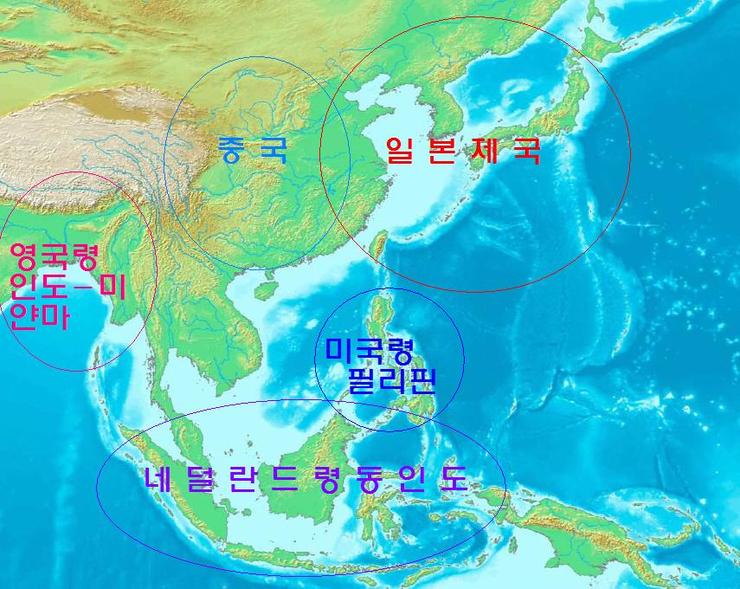 고노에 후미마로
ABCD작전
삼국동맹과 제 2차 세계대전
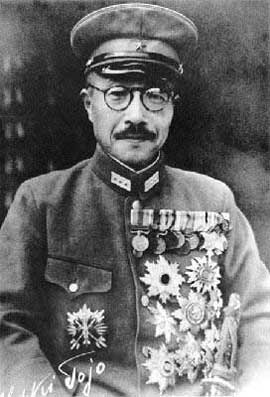 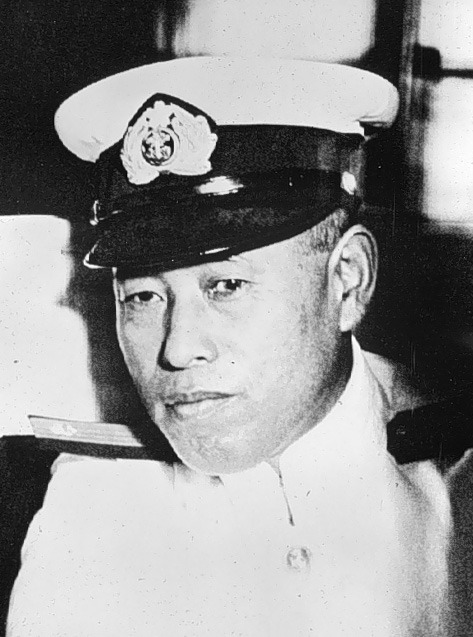 야마모토 이소로쿠
도조 히데키
태평양 전쟁
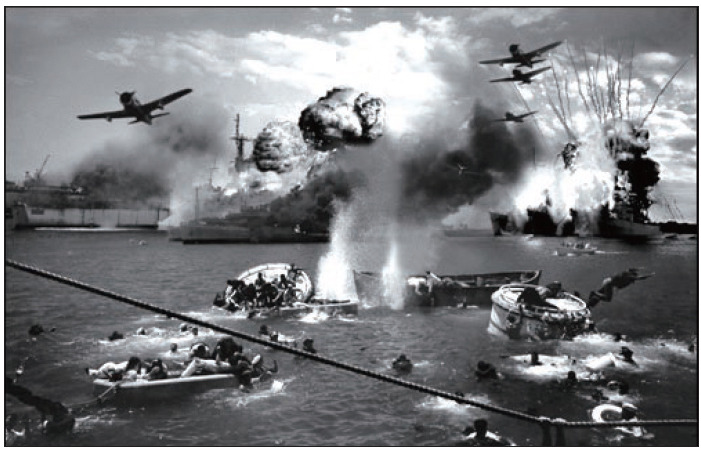 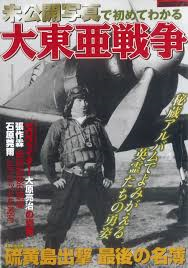 진주만 공습
대동아전쟁
https://www.youtube.com/watch?v=41EE3oRY-Dk
태평양 전쟁
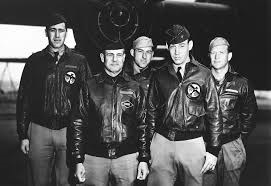 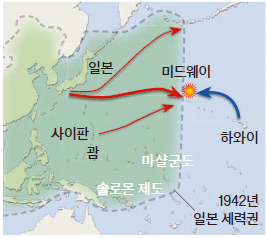 미드웨이 해전
둘리틀 특공대
태평양 전쟁
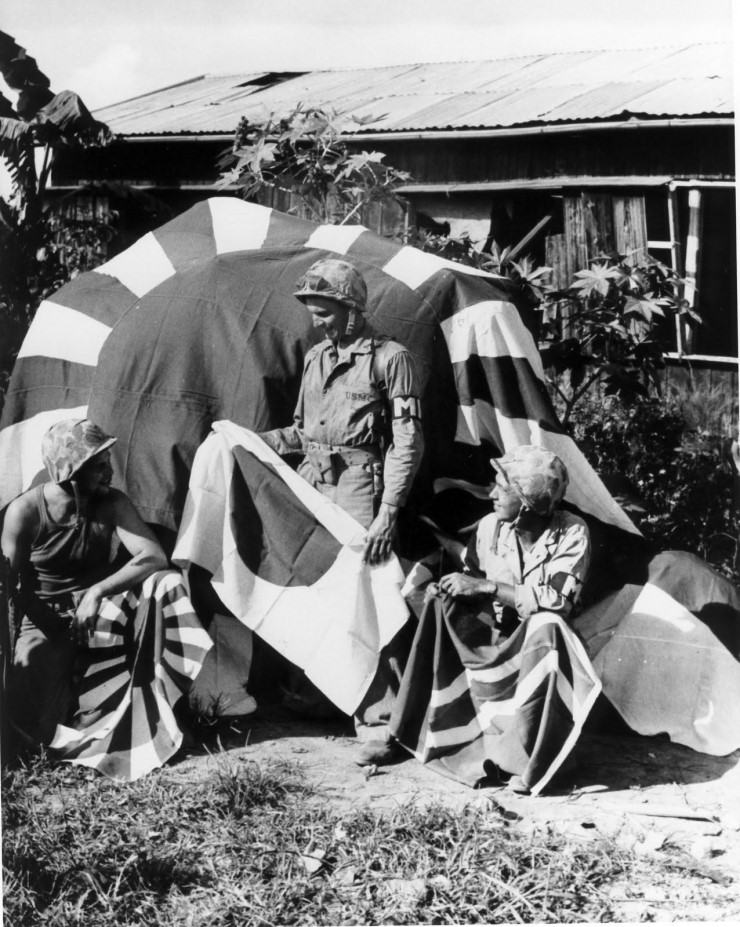 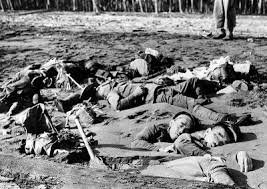 과달카날 전투
태평양 전쟁
https://www.youtube.com/watch?v=kJBYv5M6tUY
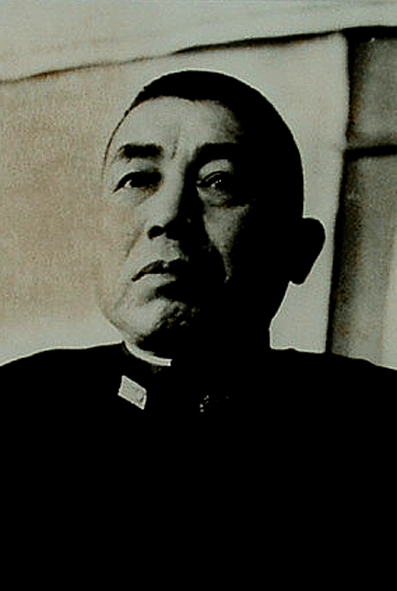 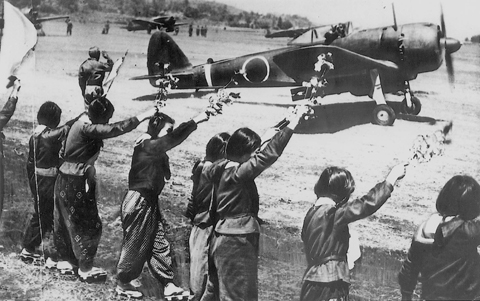 가미카제 특공대
오니시 중장
태평양 전쟁
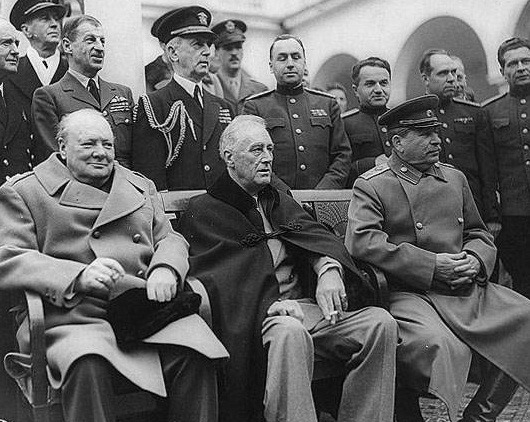 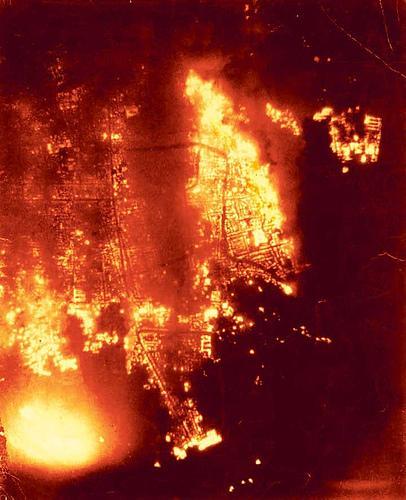 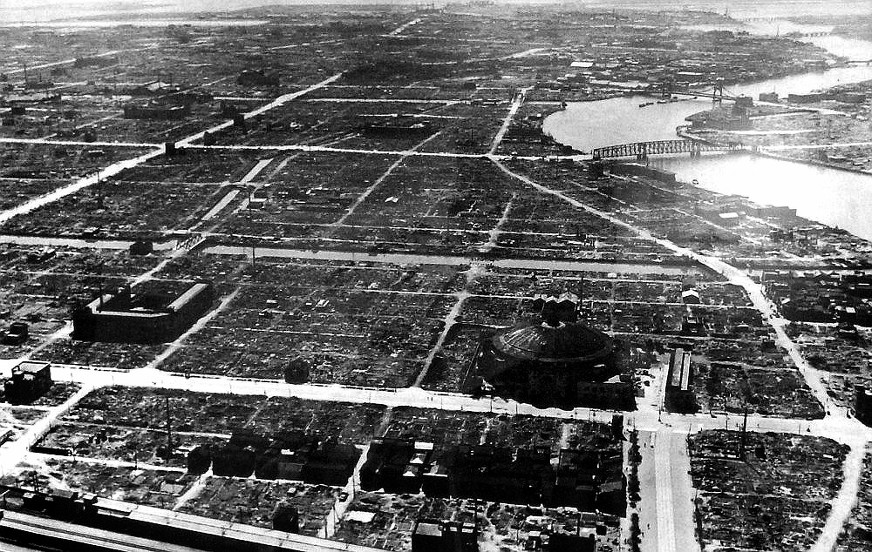 얄타 회담
도쿄 대 공습
태평양 전쟁
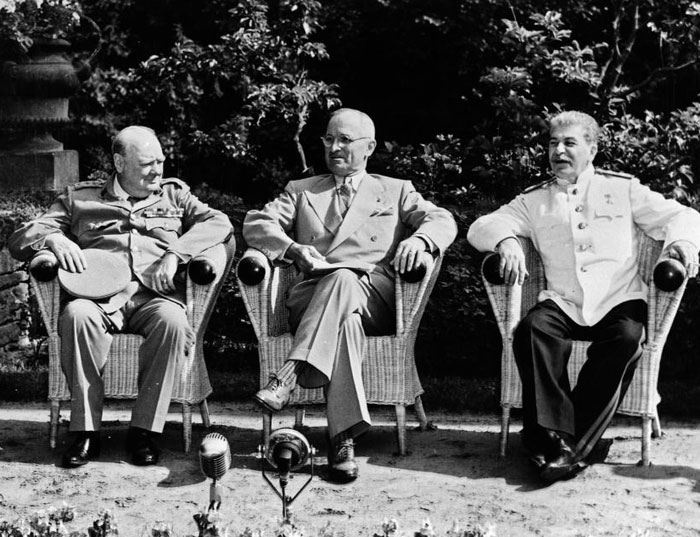 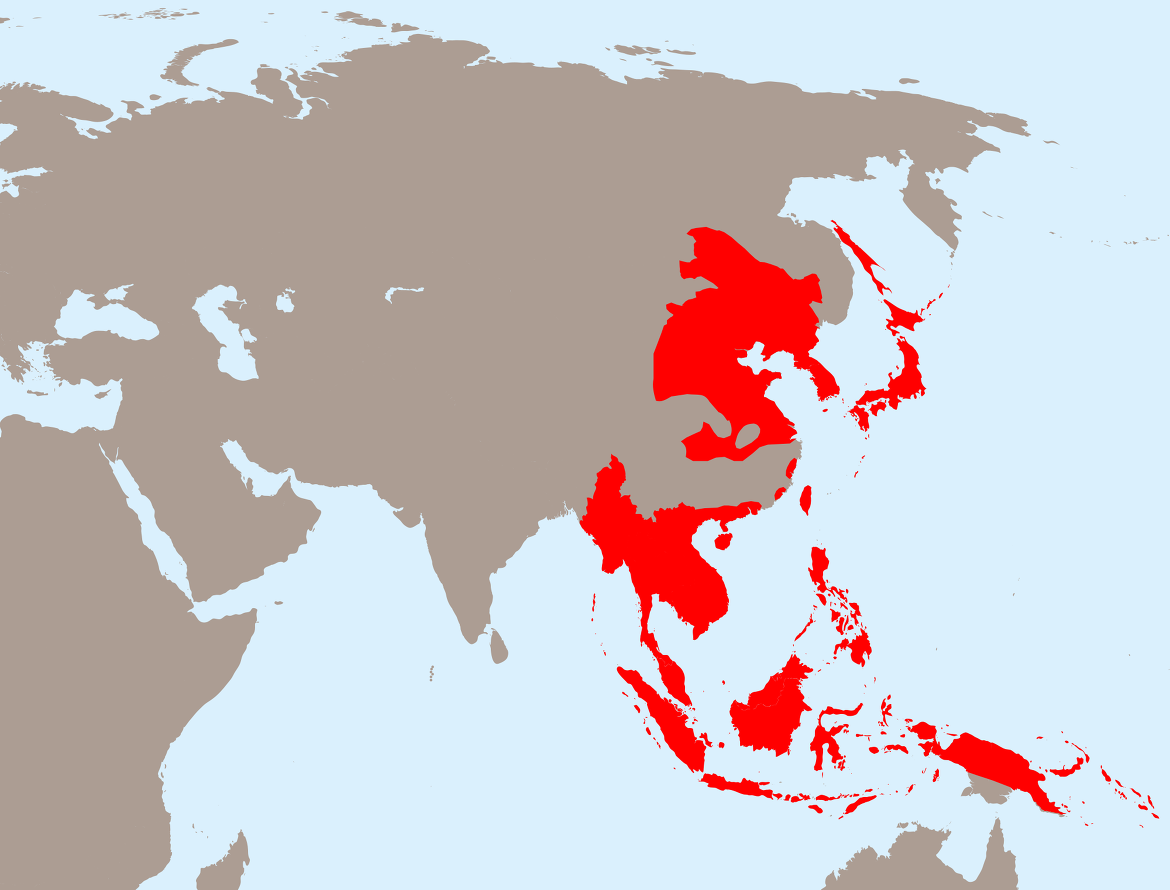 포츠담 선언
일본 최대영토
태평양 전쟁
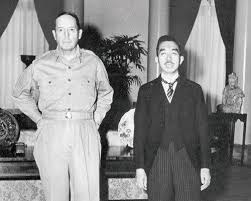 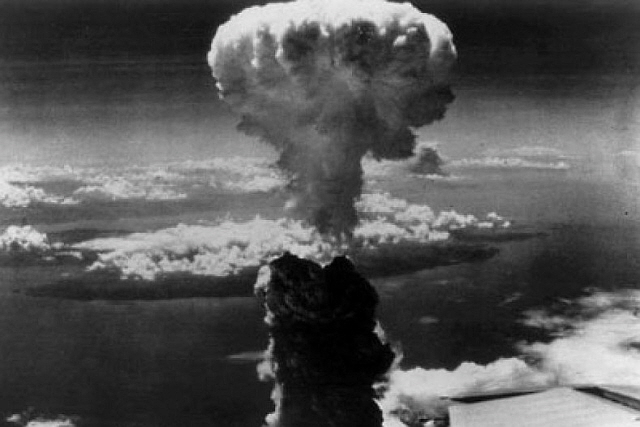 원자폭탄 투하
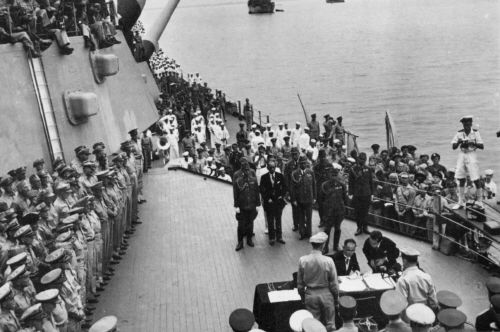 종전 이후 맥아더와 쇼와 천황
항복문서 서명
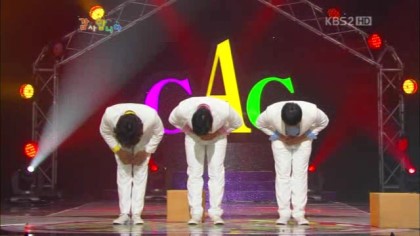 감사합니다.